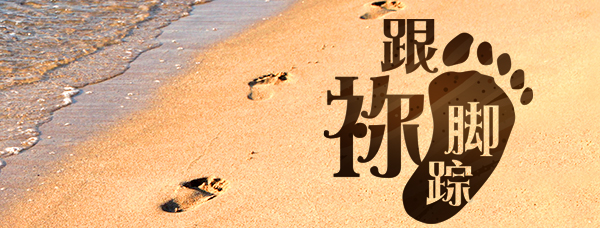 第八单元：果子
第30讲：九特征（上）
要义：金句
圣灵所结的果子，就是仁爱、喜乐、和平、忍耐、恩慈、良善、信实、温柔、节制。这样的事没有律法禁止。
（加5:22-23）
2
精义：撮要
喜乐是爱的能力，和平是爱的保障，忍耐是爱的坚持。
3
传播焦点
仁爱喜乐于你
喜乐是爱的能力
和平忍耐与你
和平是爱的保障
忍耐是爱的坚持
4
传播焦点
同结出灵果来
结灵果的诀窍
5
生活应用
喜乐，是爱的能力。
和平，是爱的保障。
忍耐，是爱的坚持。
6
反思问题
圣灵果子─是从仁爱生发出来的，是十字架流露出来的爱。
7
听众回馈
喜乐者显出内心有力，你同意吗？
8